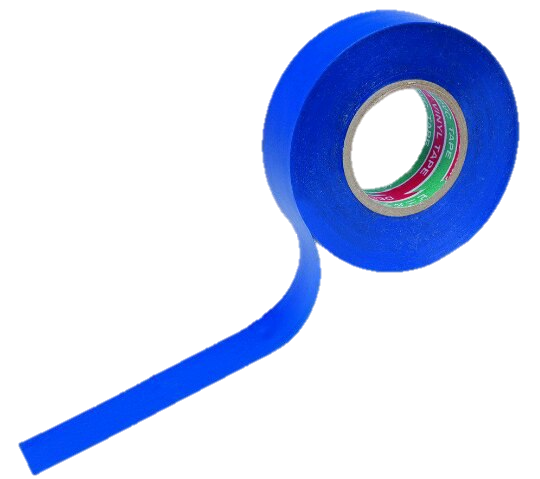 «Task №11 »
Team “Izolenta"
Prepared Polina Parinova
Voronezh, Russia.
Izolenta team:
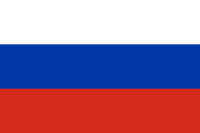 -Polina Parinova (Capitan)
-Zhuravleva Angelina
-Vasiliev Ilia 
-Glebov Sergey 
-Shilikhin Maxim
-Zarezina Elizaveta
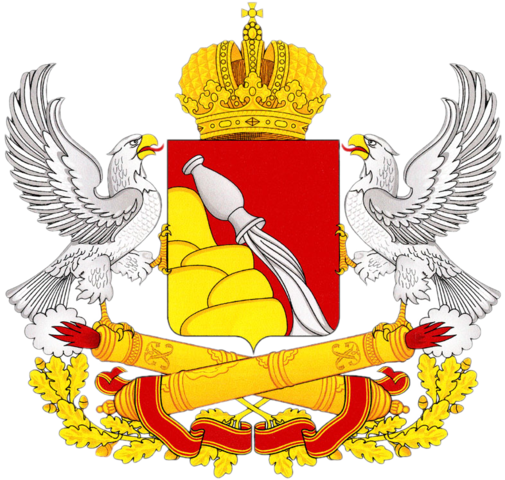 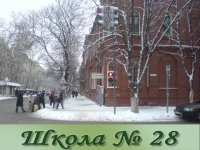 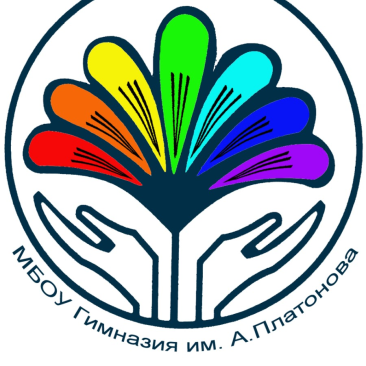 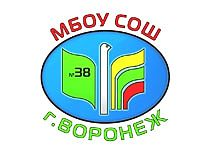 2
Task condition.
11. Grow light
 Investigate how different types of artificial lights affect plant growth. What is the role of light spectrum?
3
Plan of report:
We will consider various types of possible artificial lighting and the spectrum emitted by them.
Look at the experiment that we conducted.
Find out the results of our study.

During for decision of this problem we set the tasks for ourselves:
To create controlled conditions for growth of plants.
Make photos of experiment.
4
Aim:
Study the role of different light spectra on plants.
5
Incandescent lamp spectrum:
(red-orange spectrum + thermal infrared radiation)
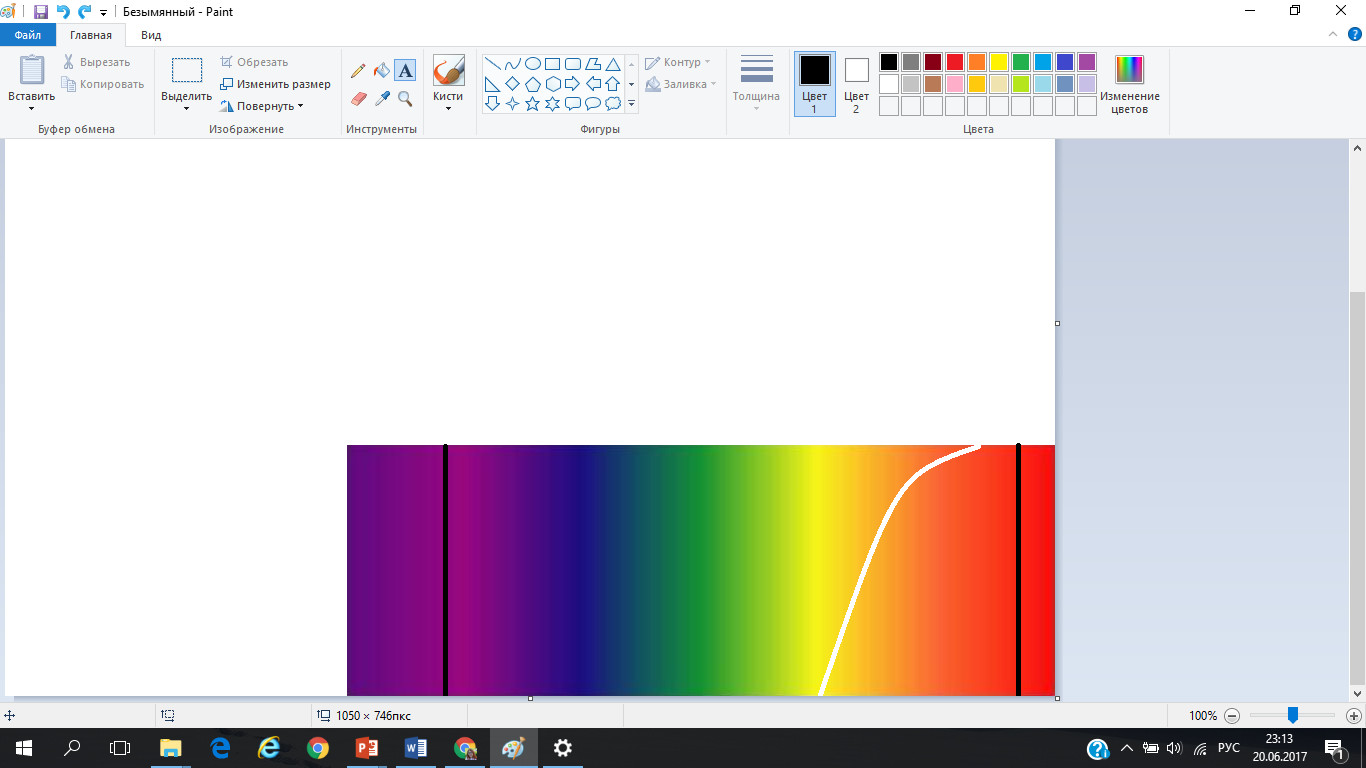 Infrared
ultraviolet
Incandescent lamp spectrum
6
7
Spectrum of sodium lamps
(Orange-yellow spectrum)
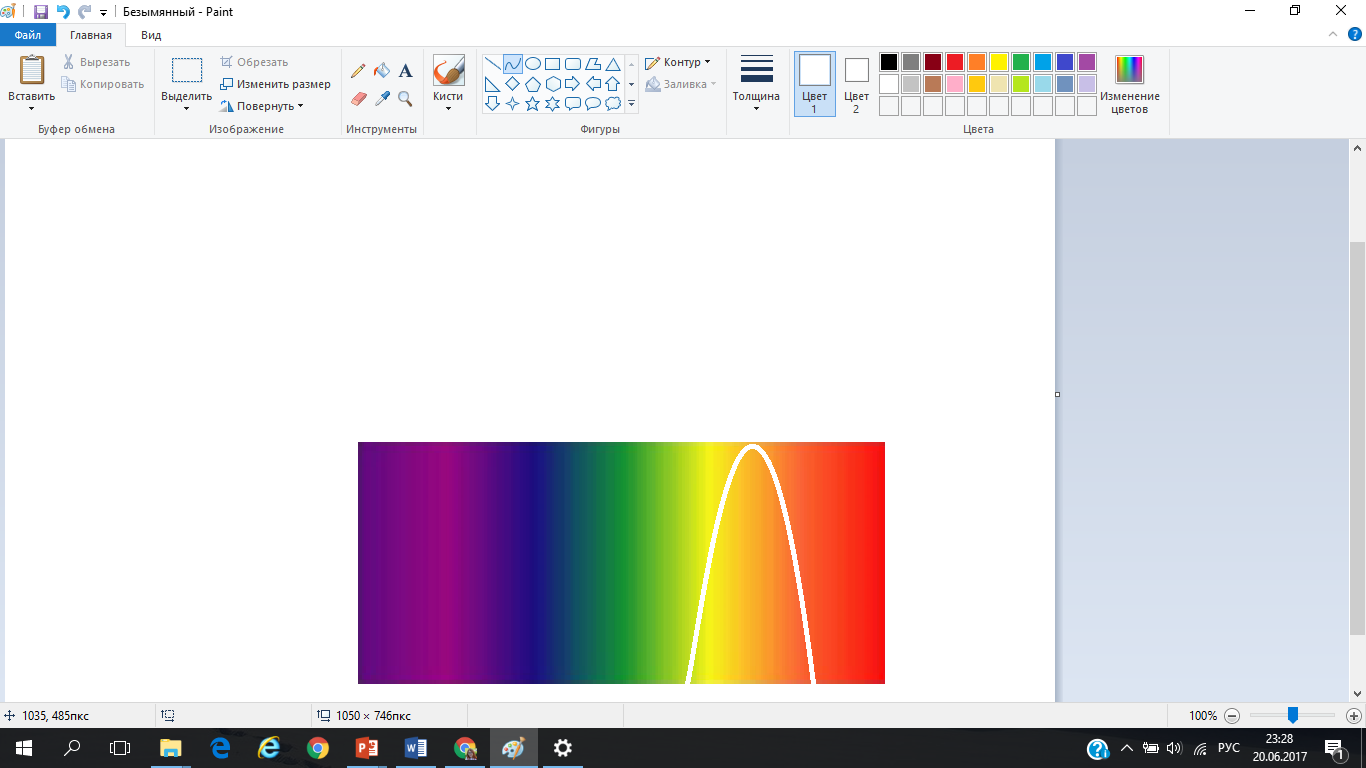 ultraviolet
Infrared
Spectrum of sodium lamps
8
9
Spectrum of fluorescent lamp
(Green-yellow and partly оrange spectrum)
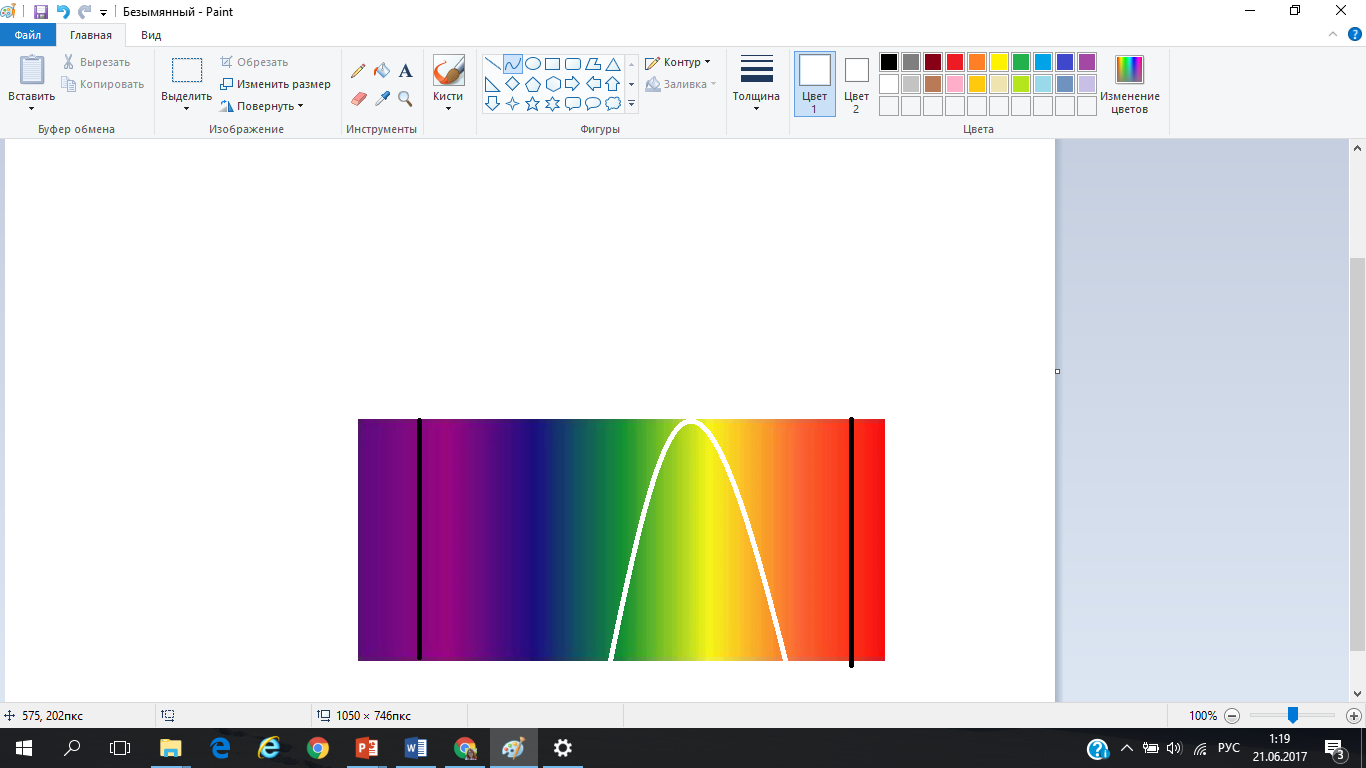 ultraviolet
Infrared
Spectrum of fluorescent lamp
10
11
Spectrum of LEDs
(Almost complete absence of ultraviolet and infrared radiation)
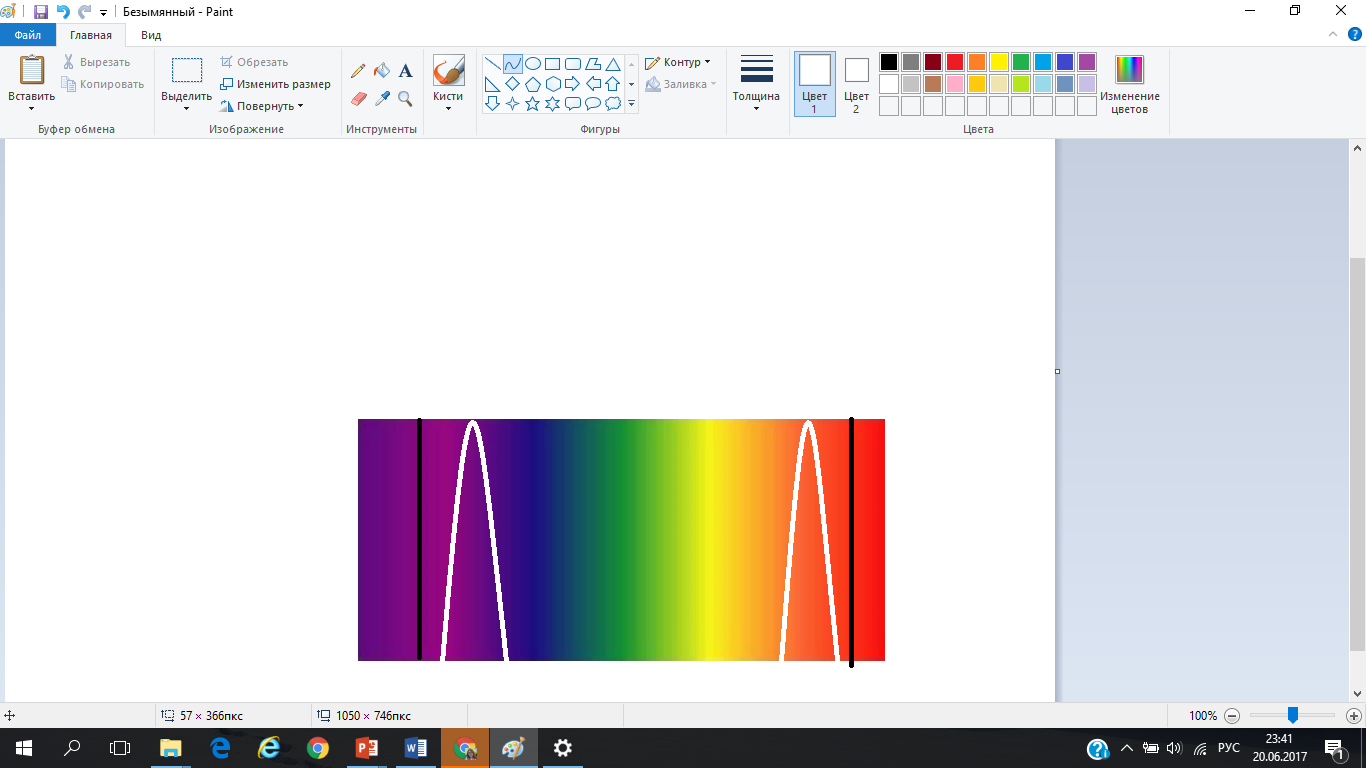 ultraviolet
Infrared
Spectrum of LEDs
Spectrum of LEDs
12
13
Spectrum of special fitolamp.
(Used blue and red LEDs, red and blue spectrum simultaneously)
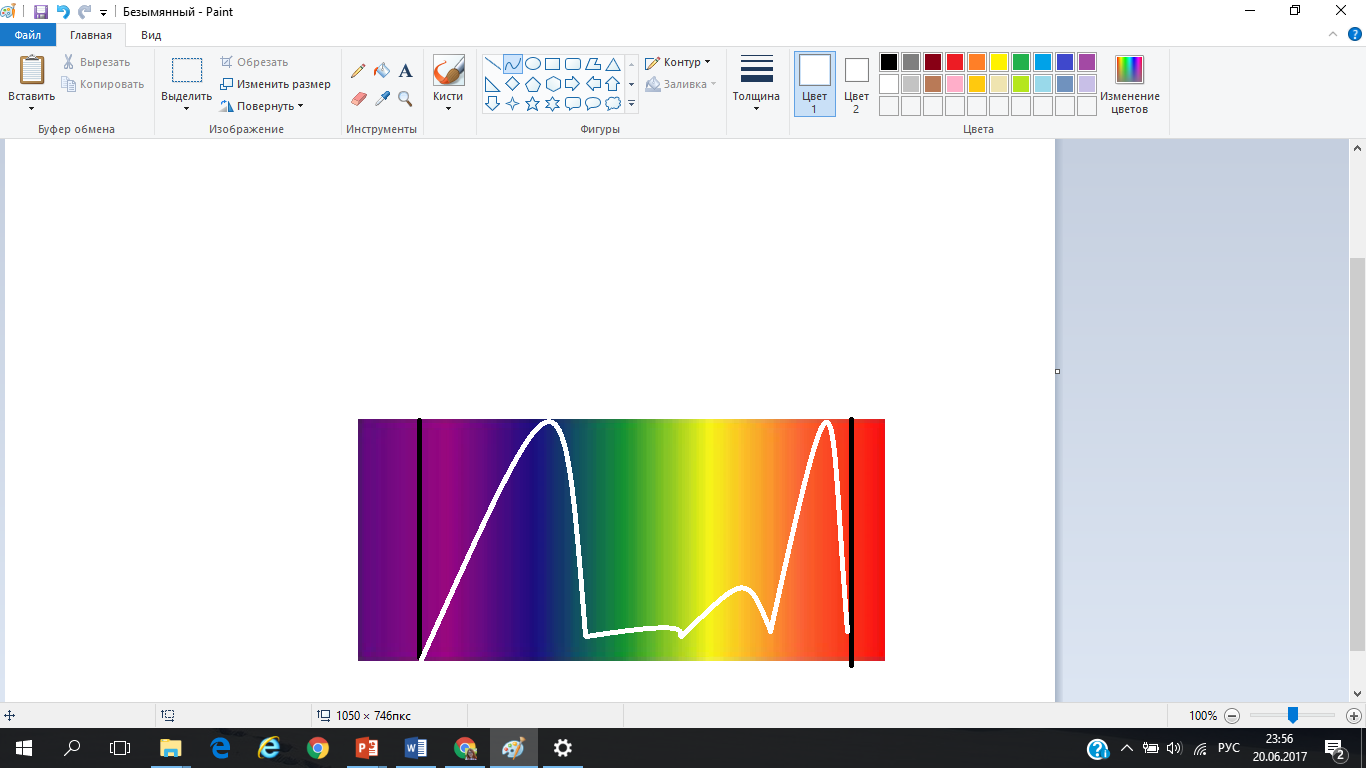 ultraviolet
Infrared
14
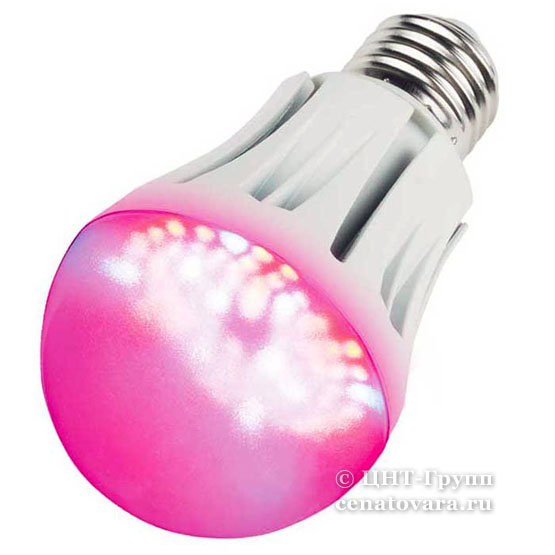 15
Influence of different types of spectrum on the growth of plant parts:
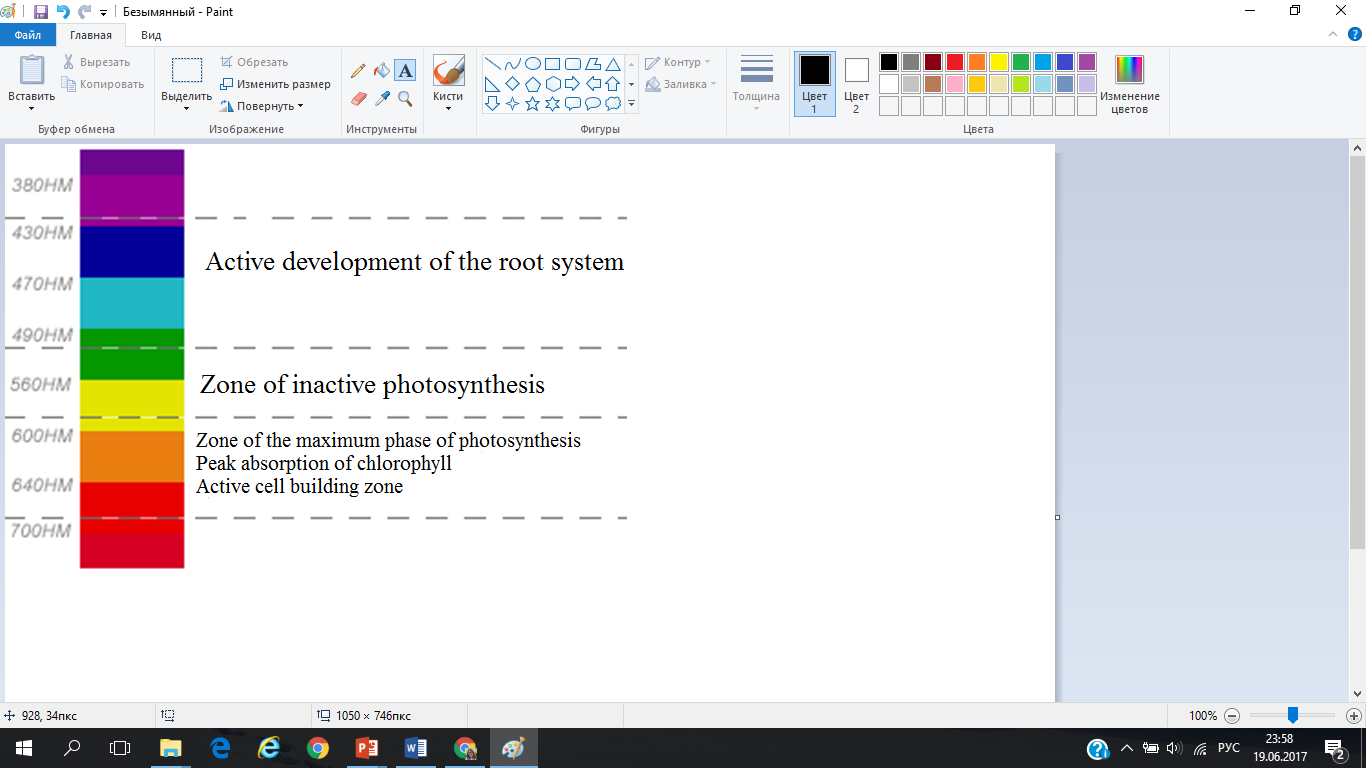 16
Characteristics of spectra in our experiment:
17
Our experimental setup:
For experiment setup with blue and red spectrum we used:

150 blue/red LEDs with a power of 0.06 Watts;
Seeds of wheat, barley, oats, peas, rye, sorghum and millet;
Plastic container;
Water for watering;
Black dense not translucent tissue;
Ruler.
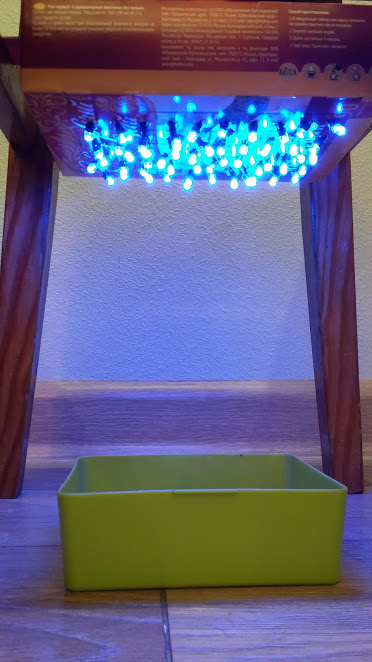 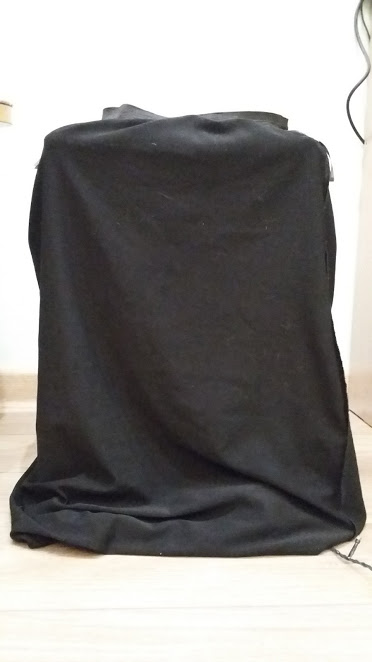 18
Our experimental setup:
For experiment setup with fitolamp spectrum we used:
Fitolamp with a power of 9 Watts;
Seeds of wheat, barley, oats, peas, rye, sorghum and millet;
Plastic container;
Water for watering;
Black dense not translucent tissue;
Ruler.
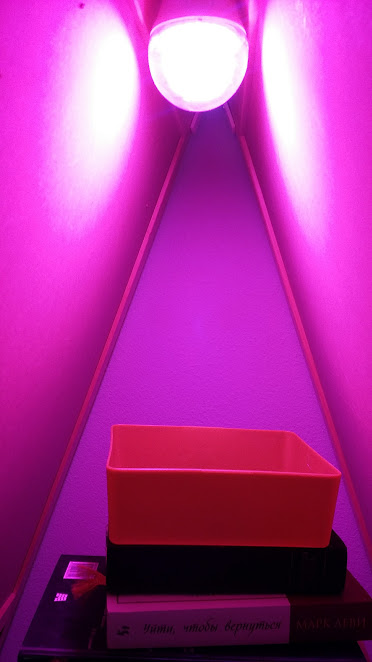 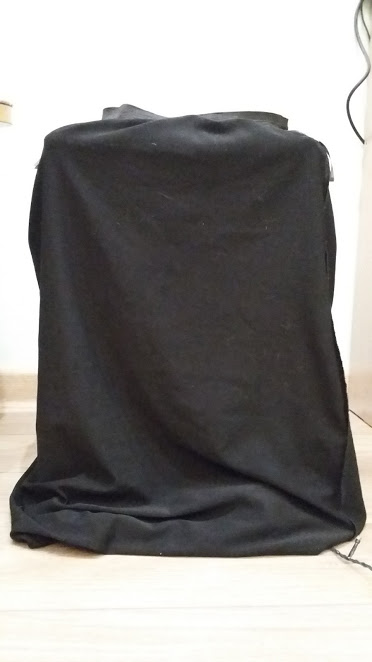 19
Our experimental setup:
For control group under natural lighting we used:
Window;
Seeds of wheat, barley, oats, peas, rye, sorghum and millet;
Plastic container;
Water for watering;
Black dense not translucent tissue;
Ruler.
20
The degree of illumination in our experimental setup.
In all experimental setups the sensors digital lab Nova 5000 showed a light level of 400 lx.
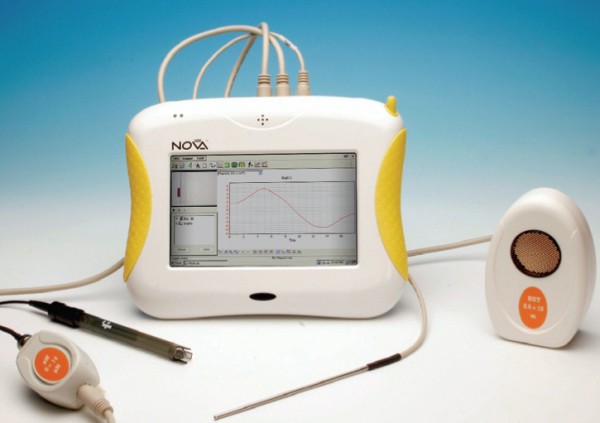 Digital lab Nova 5000
21
Experiment: 1st day.
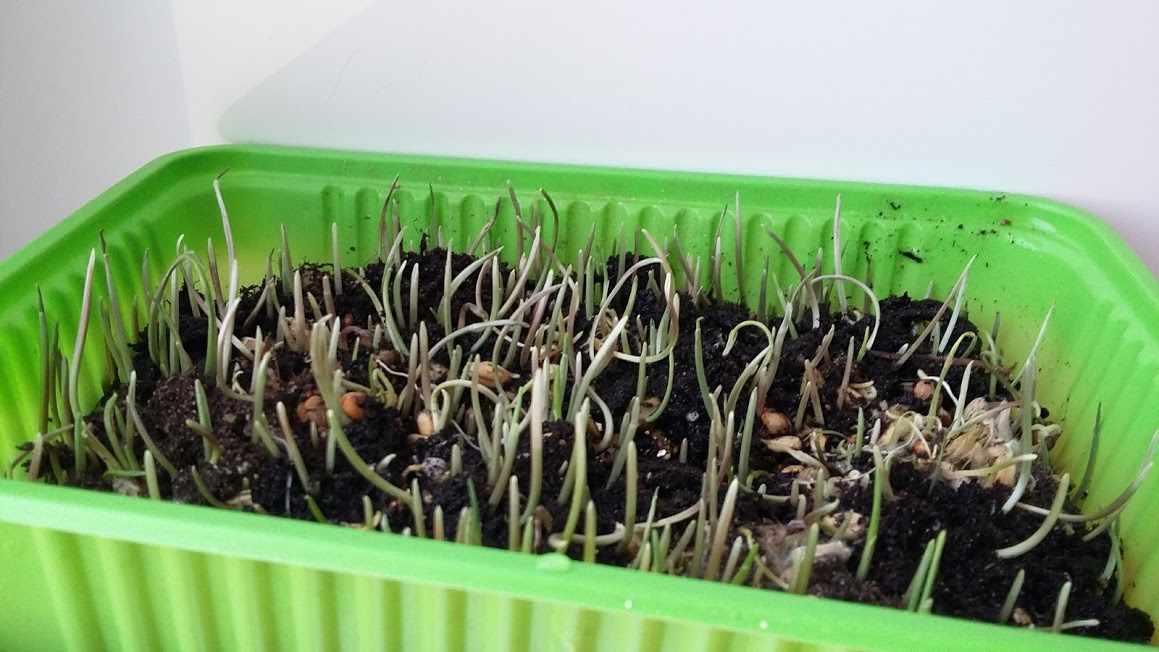 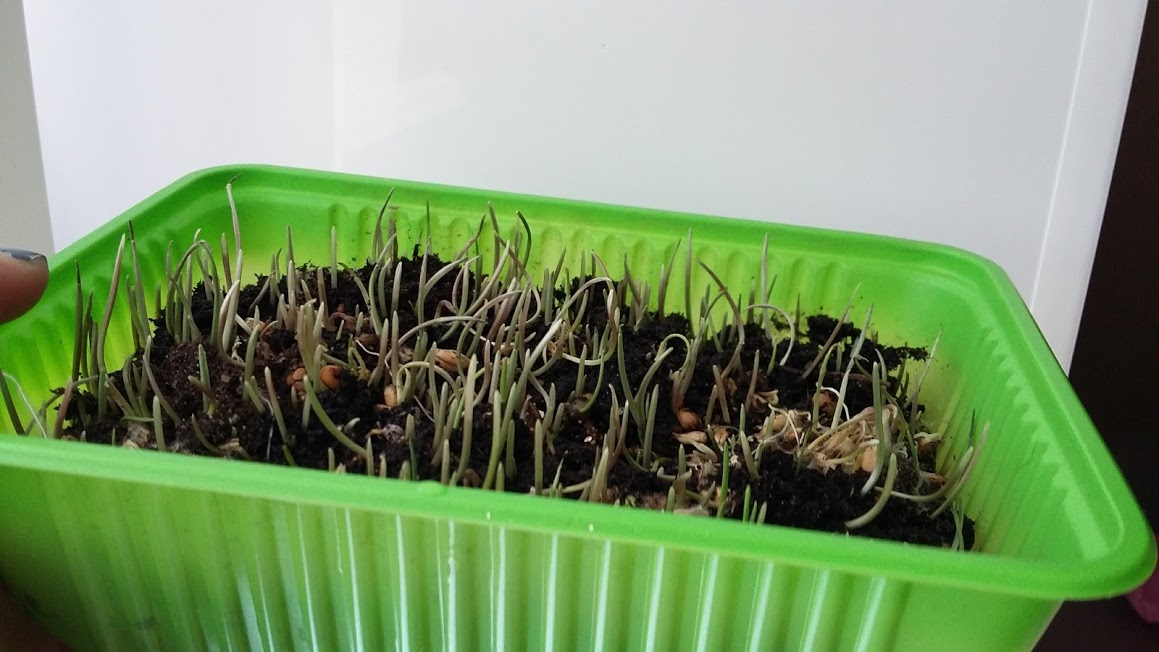 Blue Spectrum
Red Spectrum
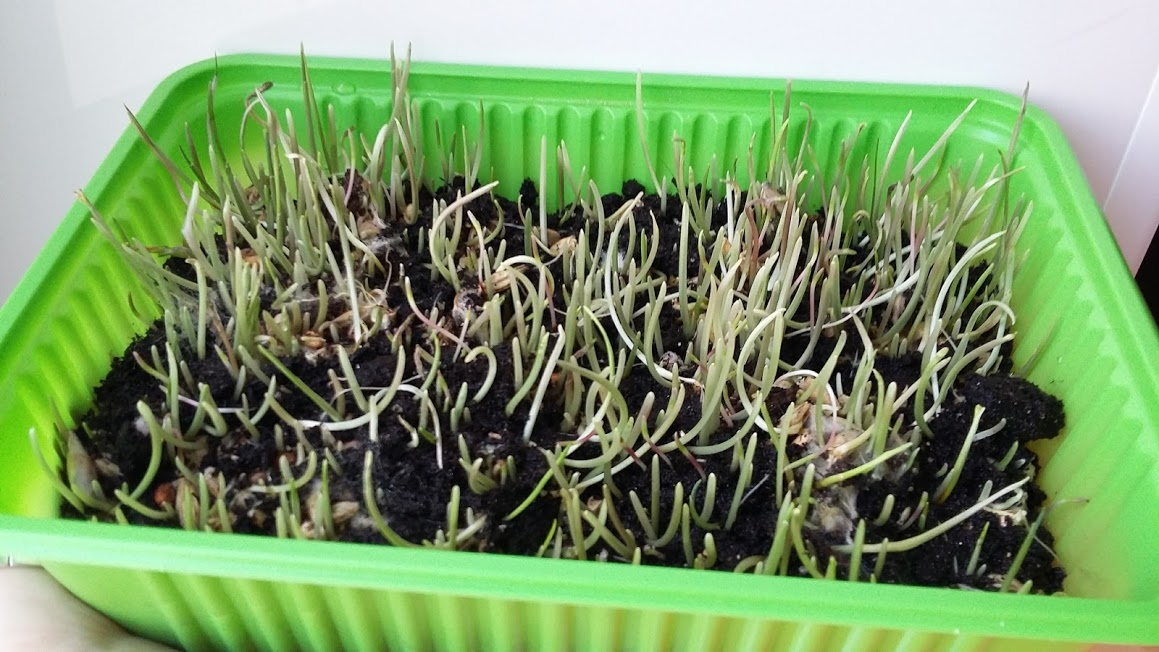 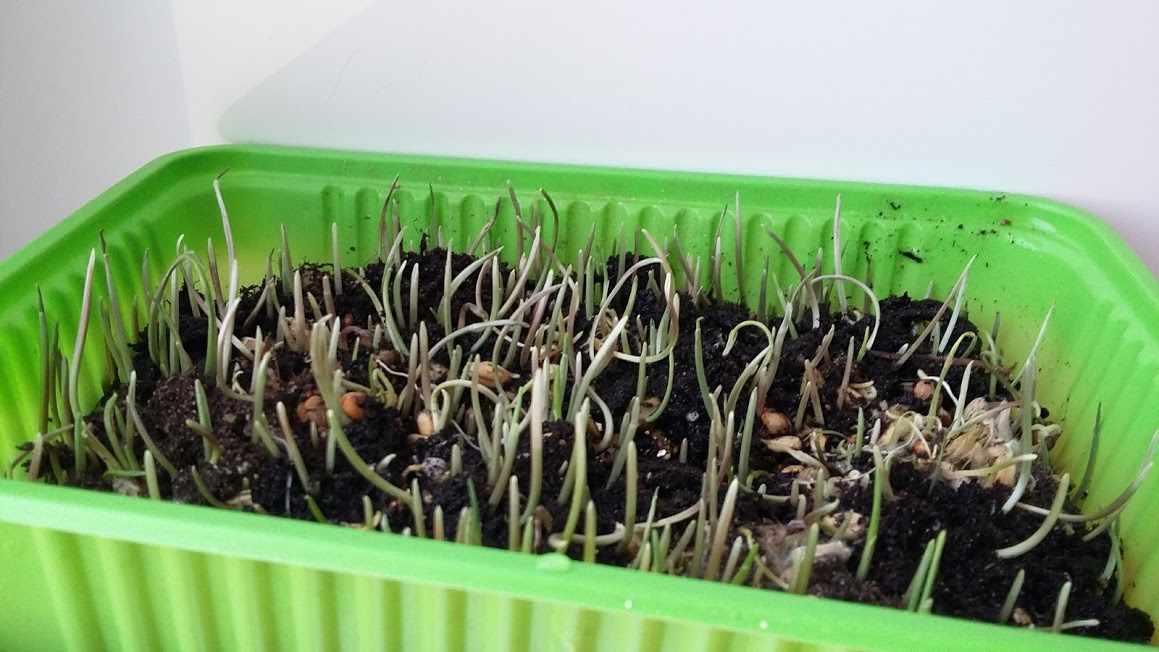 Fitolamp
Natural lighting
22
Experiment: 5th day.
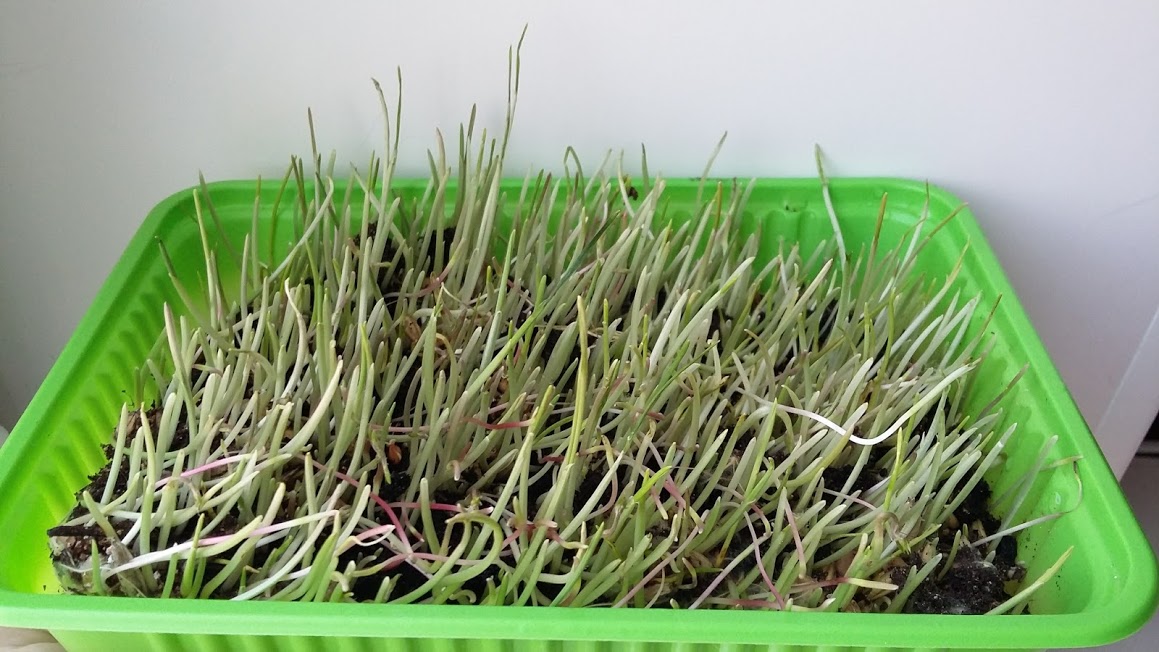 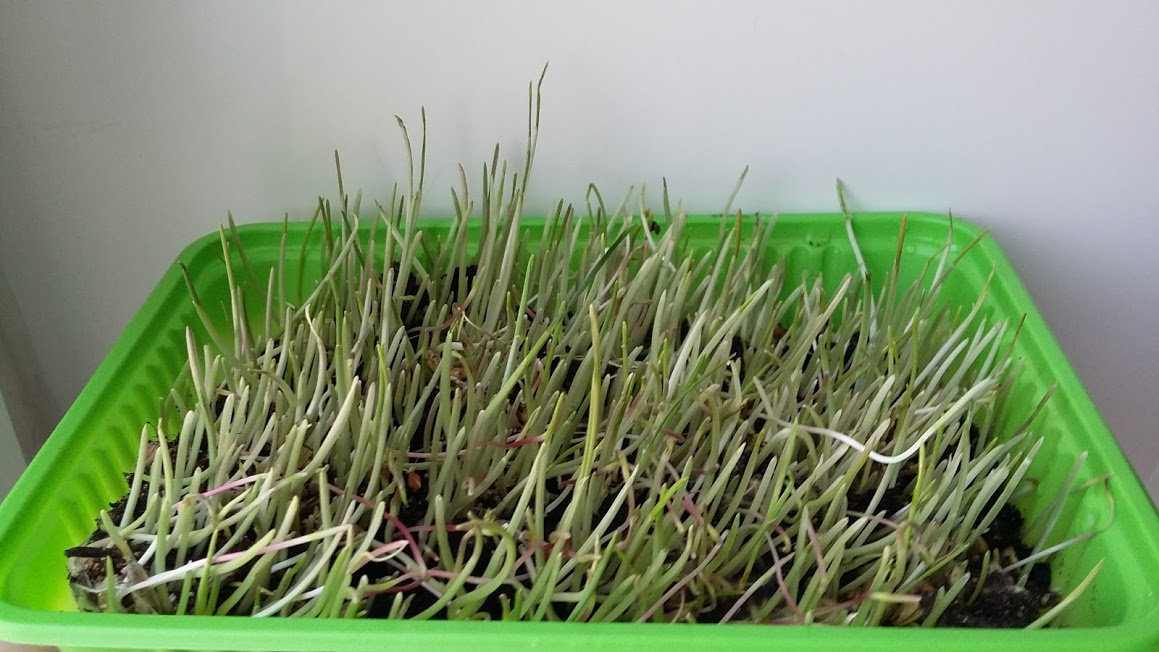 Blue spectrum
Red spectrum
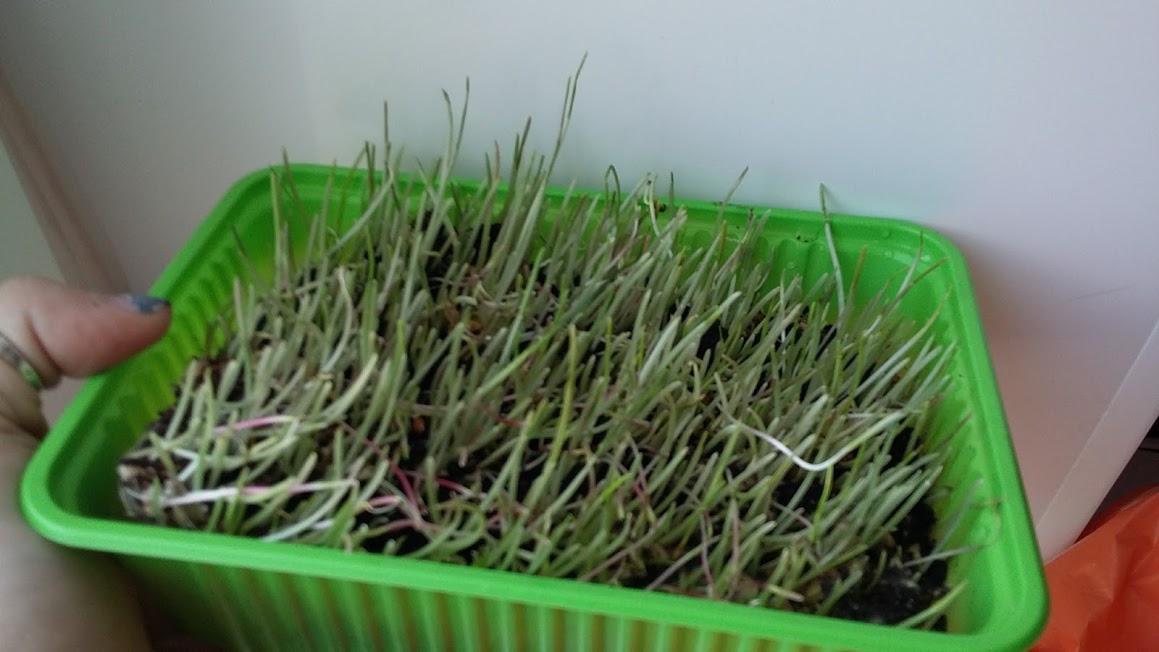 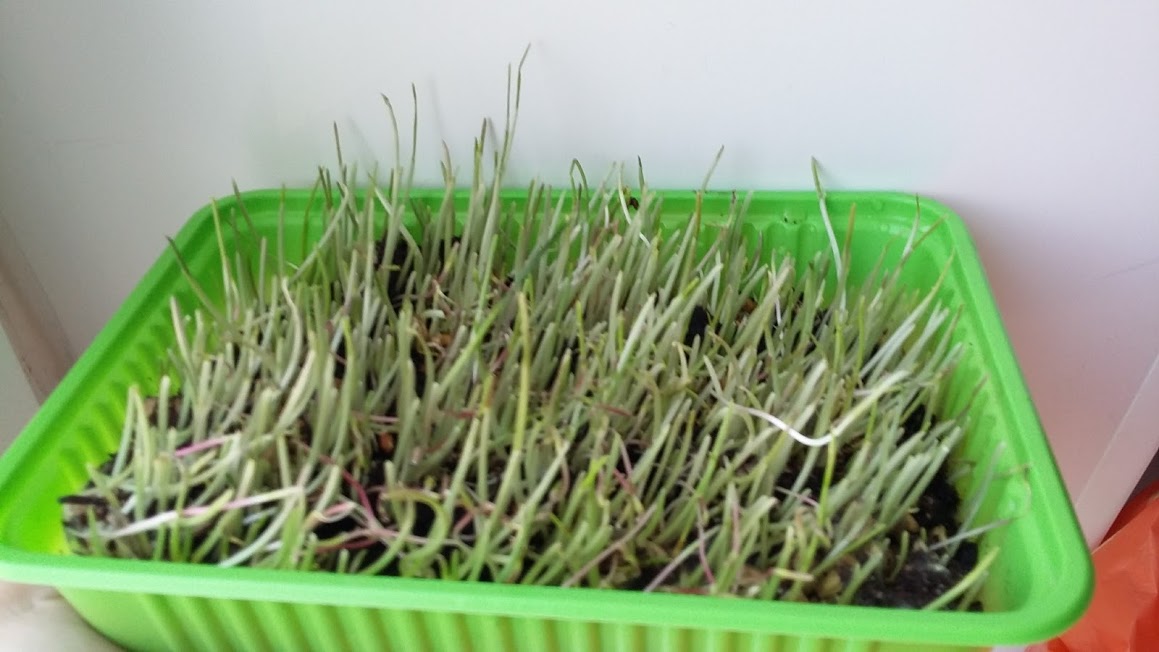 Fitolamp
Natural lighting
23
Experiment: 10th day.
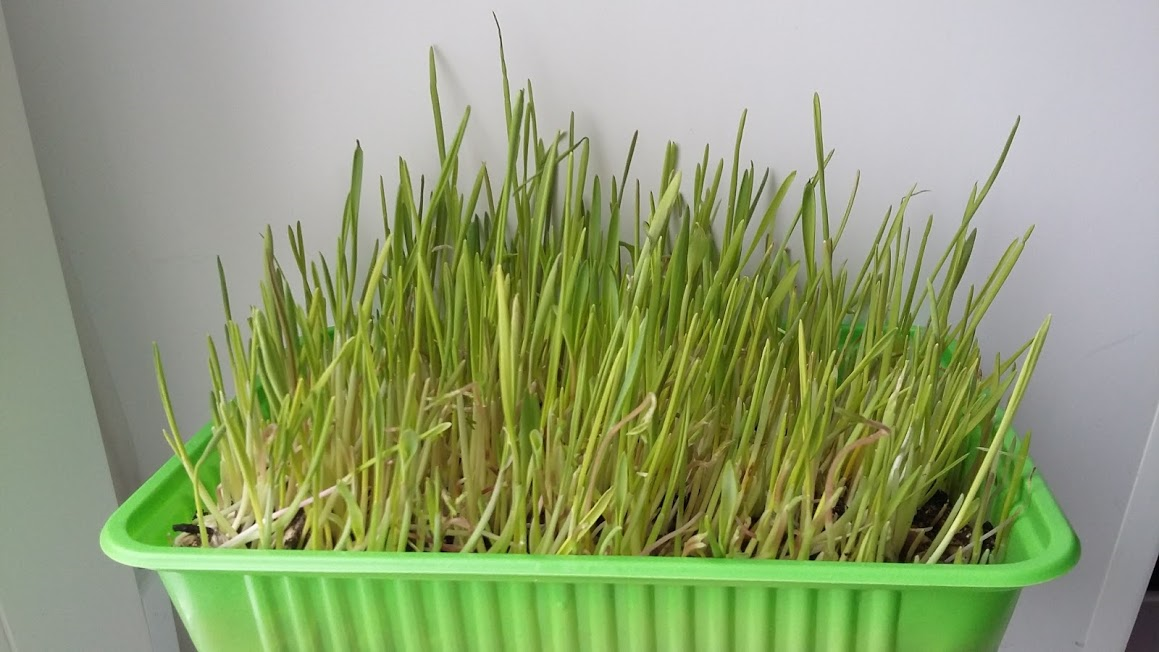 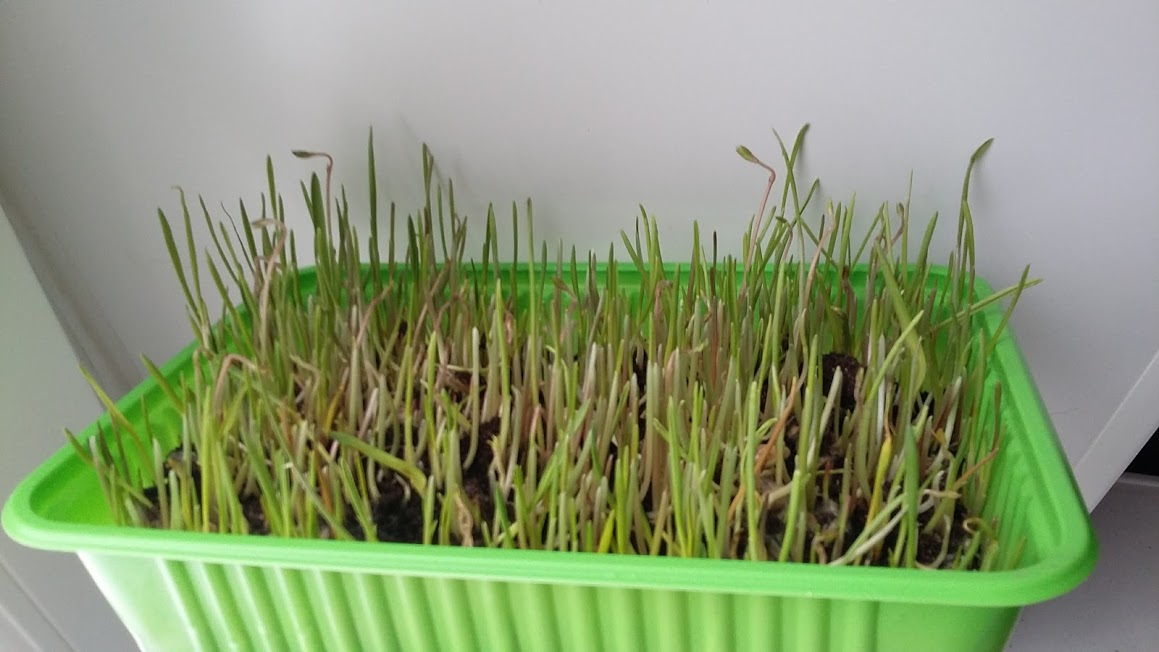 Blue spectrum
Red spectrum
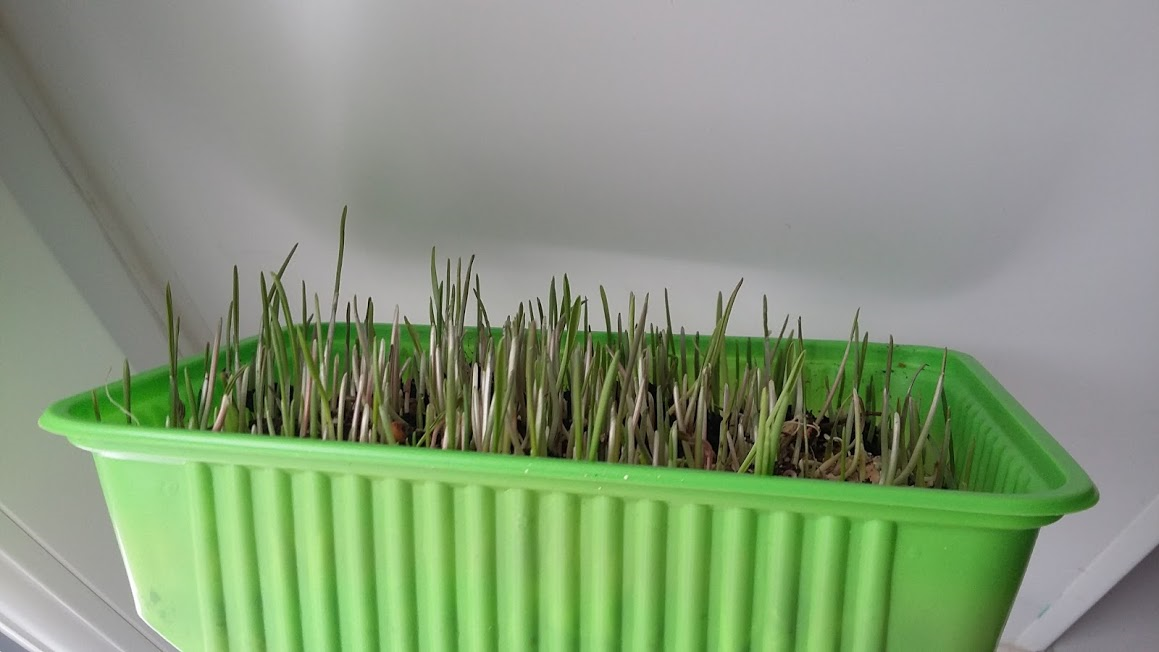 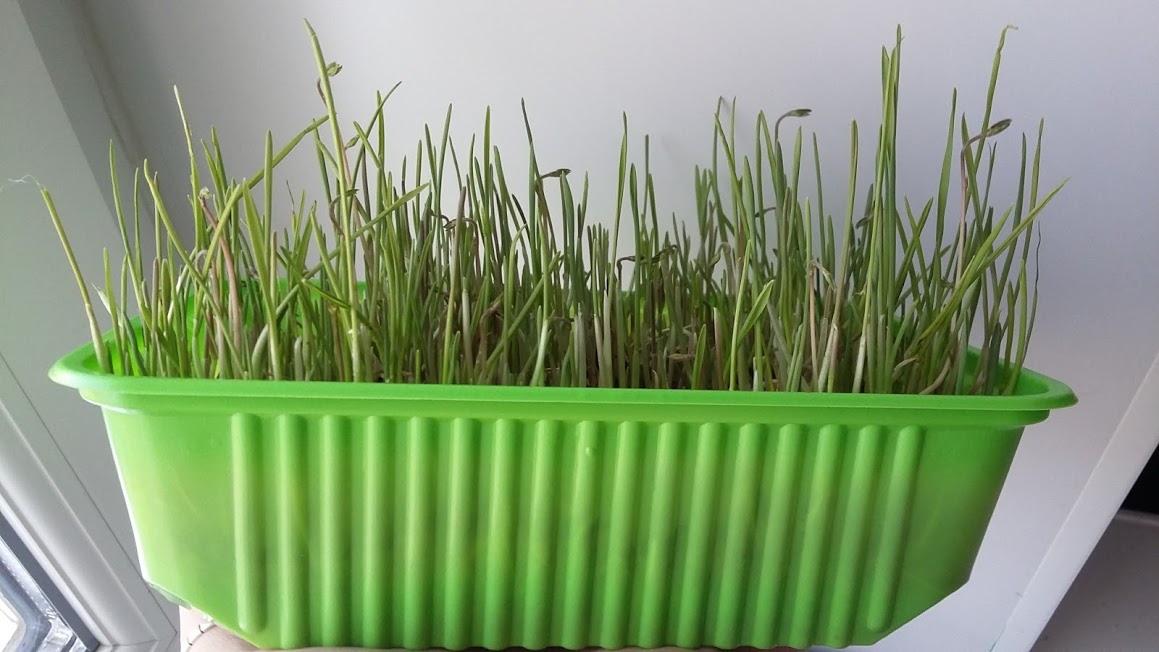 Fitolamp
Natural lighting
24
Experiment: 20th day.
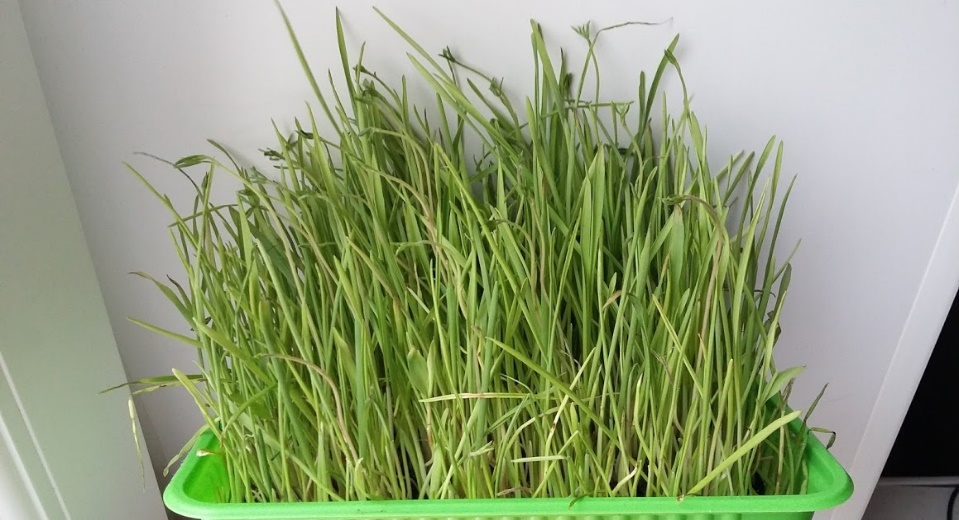 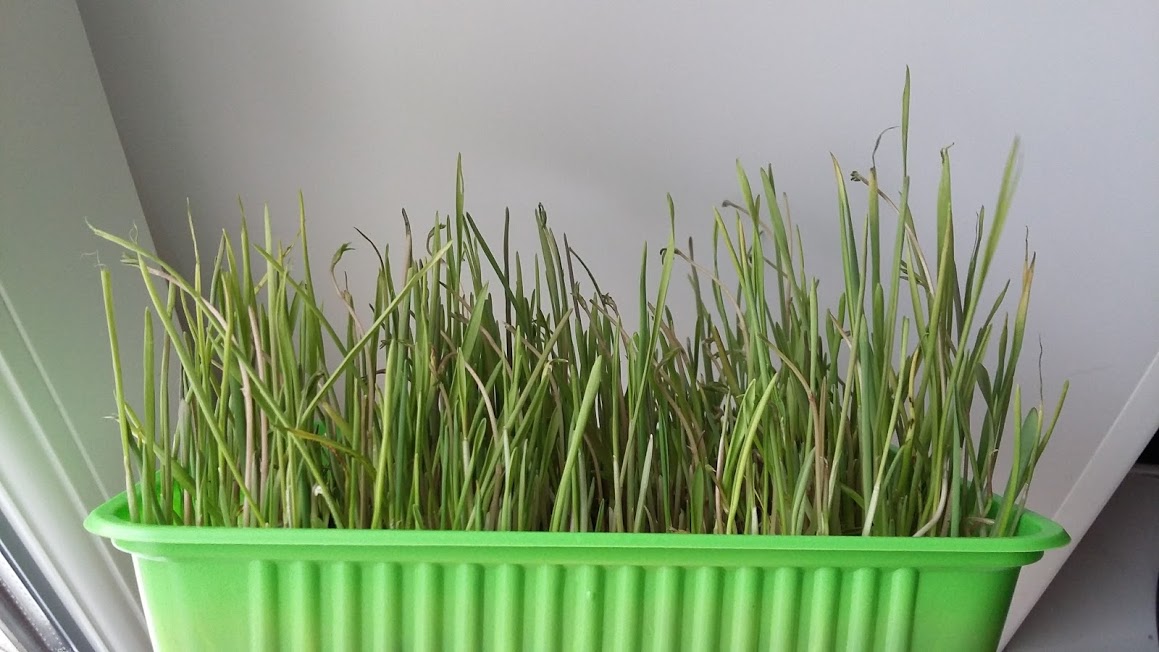 Red spectrum
Blue spectrum
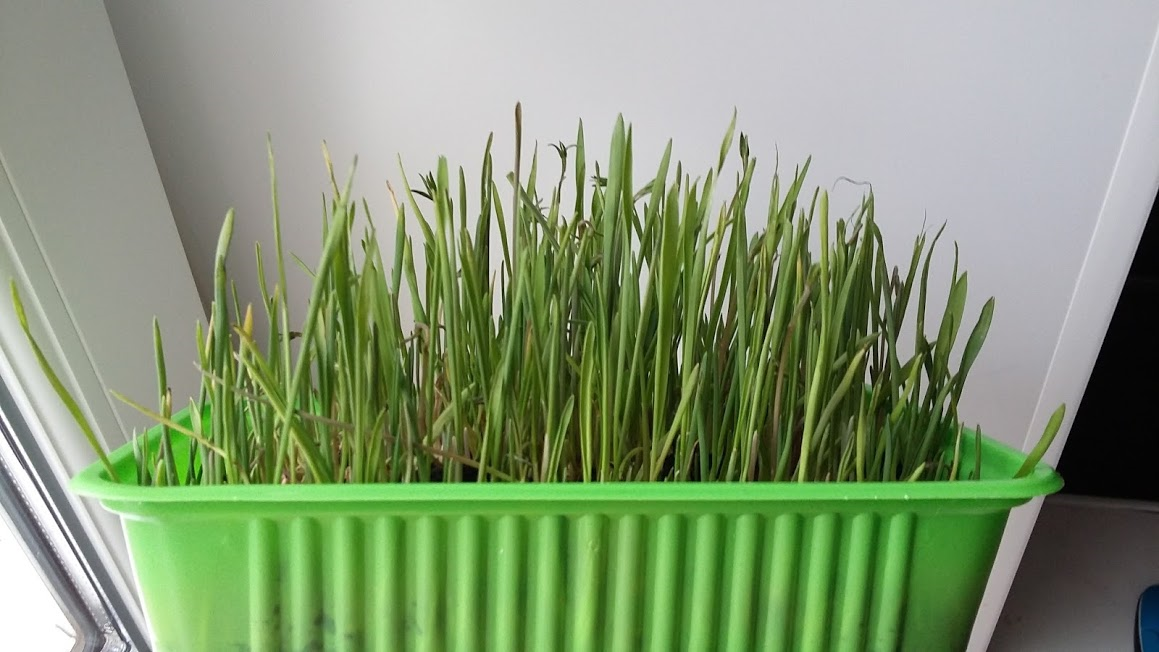 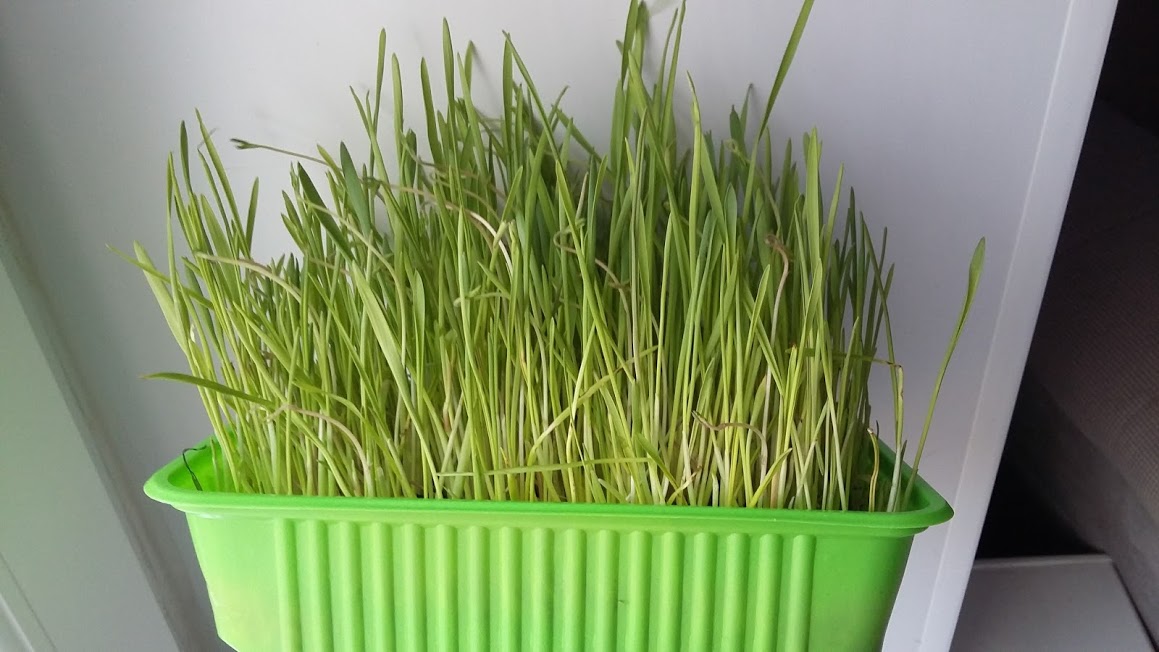 Fitolamp
Natural lighting
25
The influence of blue spectrum for plant growth:
26
The influence of red spectrum for plant growth:
27
Influence of fitolamp on the growth of plants:
28
Influence of natural lighting on growth of plants:
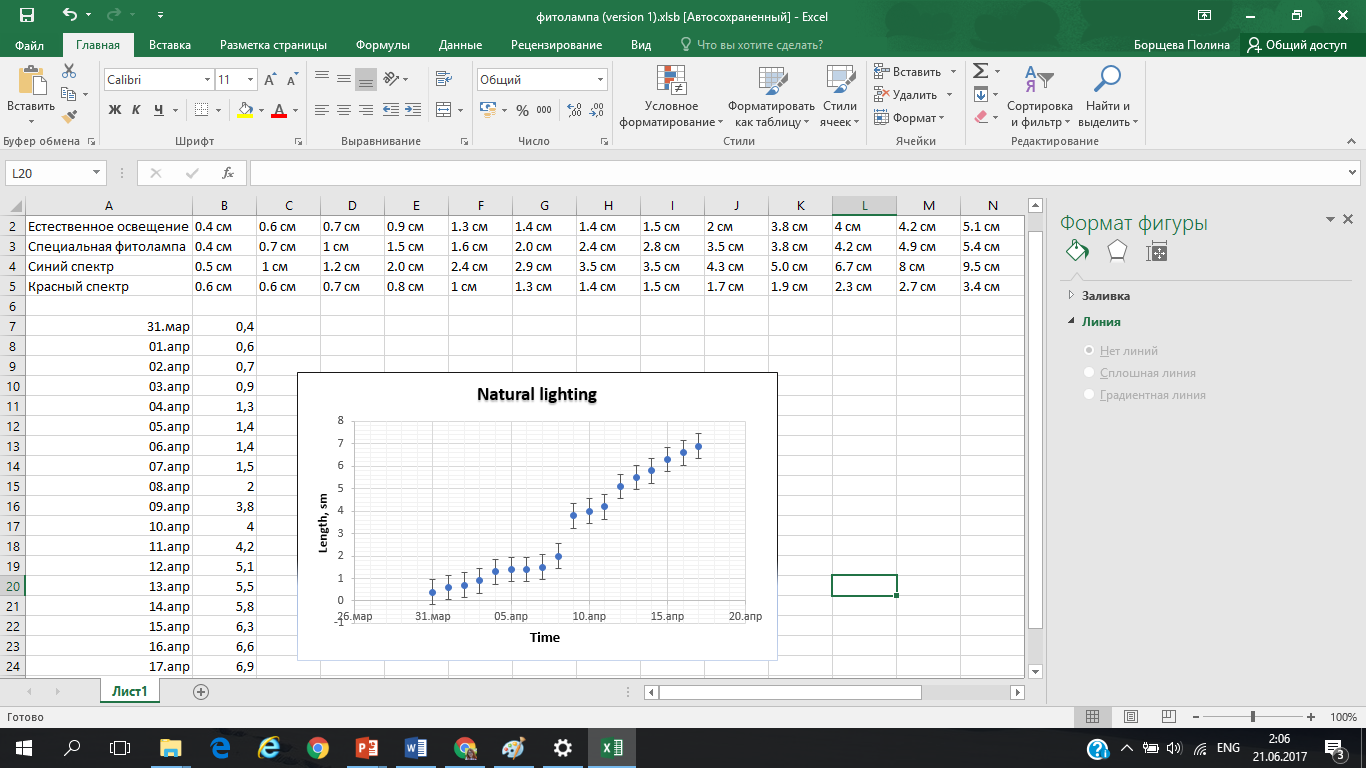 29
Comparison of effects of different types of lighting on plants:
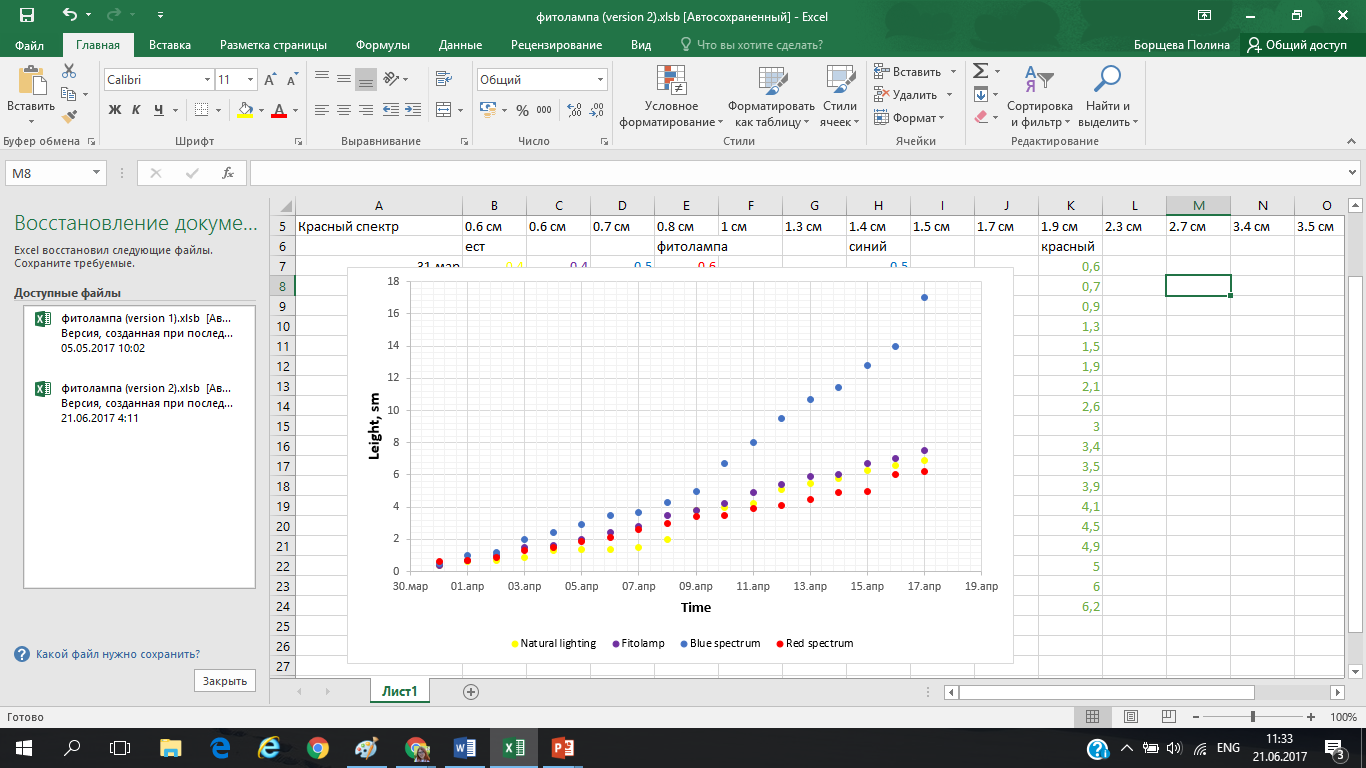 30
Conclusion:
On the growth of plants most favorably affects the lighting of the blue spectrum.
31
Sources of information:
Newton i. Optics or a treatise on reflexes, angles and colours of Light/translation S.I. Vavilov — Ed-e 2-e.-m.: State. IZD-vo techno-theoretical literature, 1954. -S. 131. — 367 pp. — (series "Classics of natural science) 
Gagarin a. p. Light. Physical encyclopedia: [t 5]/Hl. Ed. A. M. Prokhorov. — М.: great Russian encyclopedia, 1994. — T. 4: Poynting-Robertson-Streamers. 
https://ru.wikipedia.org/wiki/%D0%92%D0%B8%D0%B4%D0%B8%D0%BC%D0%BE%D0%B5_%D0%B8%D0%B7%D0%BB%D1%83%D1%87%D0%B5%D0%BD%D0%B8%D0%B5 
http://le-diod.ru/rabota/kak-opredelit-moshhnost-svetodioda/
https://ru.wikipedia.org/wiki/%D0%92%D0%B8%D0%B4%D0%B8%D0%BC%D0%BE%D0%B5_%D0%B8%D0%B7%D0%BB%D1%83%D1%87%D0%B5%D0%BD%D0%B8%D0%B5
http://www.floralworld.ru/care/light.html
32
Thanks for your attention!
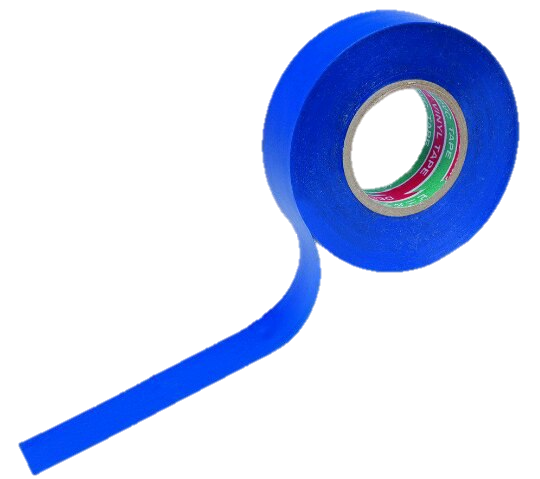 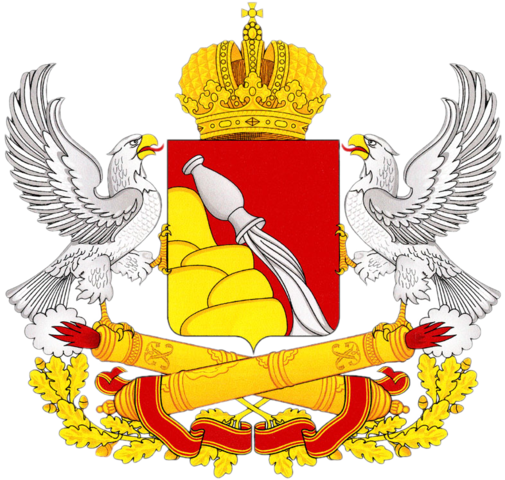 33
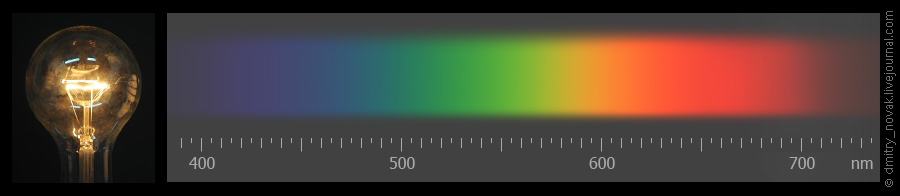 34